РАБОТА С ТЕРМИНАМИ В МЕДИЦИНСКОМ ПЕРЕВОДЕ
Белла Елена, ПЕРЕВОДЧИК-ФРИЛАНСЕР
Успех – это математическая сумма ваших усилий
Этапы работы над медицинским переводом
Предварительная подготовка: поиск и чтение статей по теме перевода.
Работа с терминами.
Работа с непонятными оборотами и фразами.
Обязательная вычитка готового предложения, абзаца, всего текста в целом.
Retinopathy of prematurity: 1. синдром Терри2. ретролентальная фиброплазия 3. ретинопатия недоношенных
indirect ophthalmoscopy – «непрямая офтальмоскопия» = «обратная офтальмоскопия»
Ретролентальная фиброплазия (ROP) является важной причиной детской слепоты во многих странах со средним уровнем дохода и является ведущей предотвратимой и лечимой причиной детской слепоты в Соединенных Штатах. (источник: “preventable and treatable”)
Ретинопатия недоношенных (РН) является важной причиной детской слепоты во многих странах со средним уровнем дохода и является ведущей предупреждаемой и поддающейся лечению причиной детской слепоты в Соединенных Штатах.
burden of childhood blindness – «бремя детской слепоты»
Обороты, употребляемые в научном стиле
Верно
Неверно
из-за
мнение (специалиста)
глазной, сердечный
потому что
этап (заболевания)
вследствие
заключение
офтальмологический, кардиологический
поскольку
стадия (заболевания)
“Extreme prematurity of fetus”
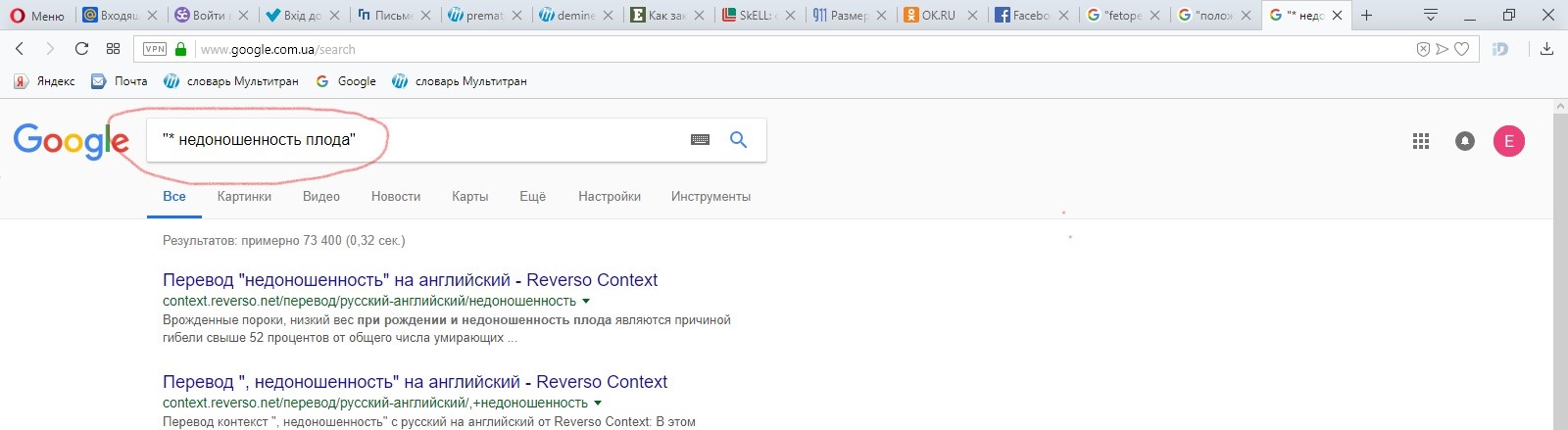 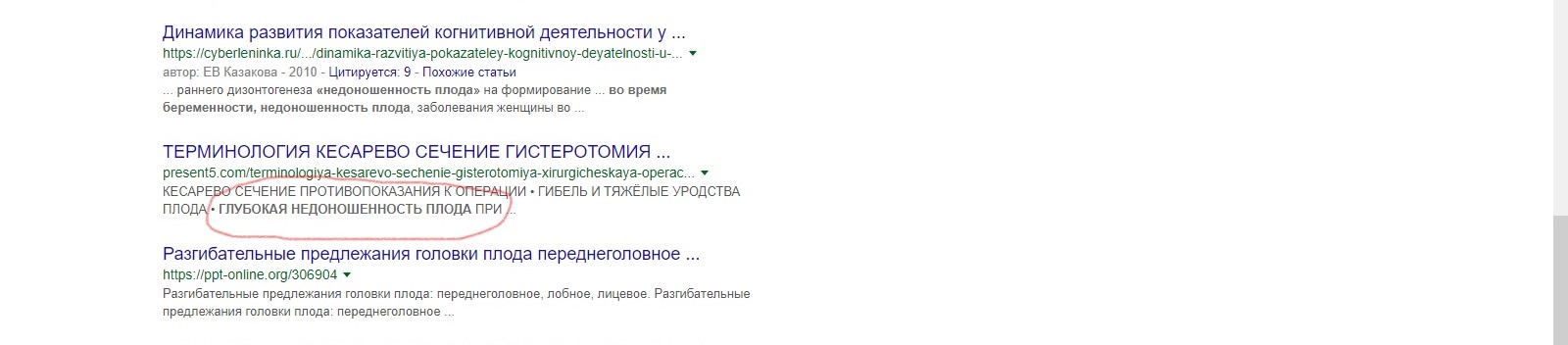 residual calcification - «остаточный кальциноз», «остаточная кальцификация»
379 cases were not approached - «в 379 случаях пациенткам участие не предлагалось»